La construcción de la investigación social
Comportamiento humano en las organizacionesRoberto Palacios2020
1. CIENCIA E INVESTIGACIÓN SOCIAL
Ante todo,  una observación epistemológica.Cada época de la Historia Humana produce a través de sus prácticas sociales cotidianas su lenguaje, una estructura imaginaria.La ciencia (es decir, el conjunto de científic-s que definen qué debe ser ciencia) forma parte de estas prácticas sociales, y las ideas científicas acerca de la naturaleza constituyen apenas una dimensión de esa estructura imaginaria
La imaginación científica sufre mutaciones radicales de una época a otra, la ciencia se parece más a una epopeya novelística que a un progreso lineal. La historia humana es una narración que merece contarse de más de un modo.
Investigación social
Esfuerzos de l-s científic-s sociales dirigidos a hablarnos acerca de la sociedadImplica una manera socio-científica de hablarnos acerca de la sociedad
La sociedad
Se comprende mejor como vida social.
Hablar acerca de la sociedad implica básicamente estudiar cómo y porqué las personas hacen cosas Con los demás.
incluye también a las personas que se niegan a hacer cosas con los demás. Se puede restringir el concepto de sociedad a propiedades formales de organización e interacción humanas. 

Una propiedad formal es una característica general o un patrón que puede existir en muchos entornos diferentes.
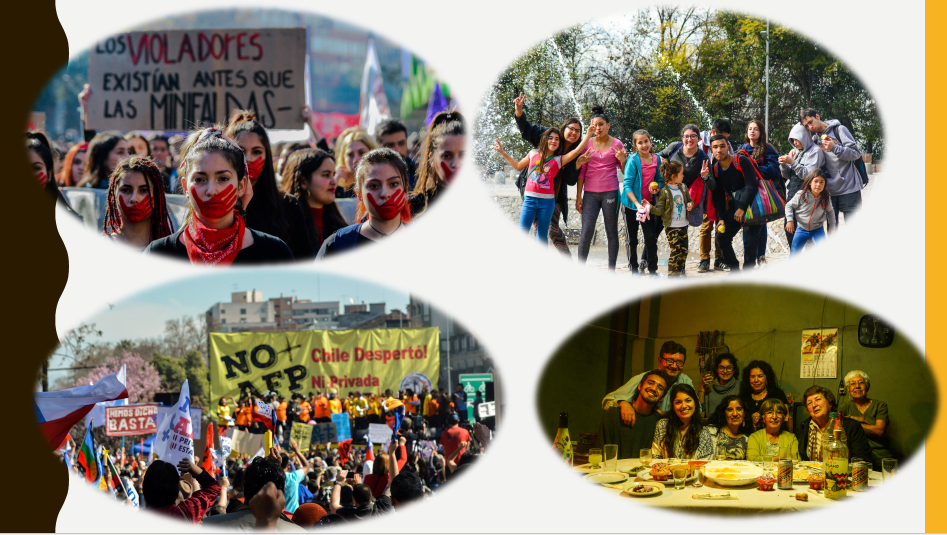 2. El Lenguaje de l-s científic-s
Suele argumentar a partir de la relación entre variables
L-s investigador-s sociales usan el término covariación para describir un patrón general de correspondencia
Calculan correlaciones con el propósito de evaluar la consistencia de un patrón de covariación.
Que dos variables coovaríen en un conjunto de casos no quiere decir necesariamente que una sea la causa de la otra.
Sin embargo, much-s investigador-s no utilizan este lenguaje de variables, pueden centrarse, por ejemplo, en el desarrollo de acontecimientos. Quién hizo qué y cuándo, porqué y cómo
La investigación social y El método científicoteoría
El núcleo del método científico se refiere a la formulación y la comprobación de hipótesis
Quienes defienden el uso del método científico en investigación social buscan la legitimidad de las ciencias “duras” como forma de indagar verdades científicas
La investigación social y El método científico Práctica
Quién investiga construye una imagen cuando reúne o sintetiza observaciones empíricas
Implican o incorporan explicaciones, ofrecen relatos sobre porqué las cosas están siendo de una forma particular
Las imágenes son guías para realizar investigaciones posteriores, porque inspiran nuevas cuestiones de investigación y nuevos caminos para explorarla
Representaciones de la vida social
Los marcos analíticos y las imágenes interactúan para producir una descripción o imagen progresivamente refinada que se convierte en representación (y explicación) que ofrece quién investiga.
Se conoce como retroducción al proceso de retroalimentación conjunta entre introducción y deducción dentro de una investigación
¿Qué es lo que hace que una representación de la vida social sea especialmente relevante para l-s científic-s sociales?
Las audiencias socio-científicas esperan que las representaciones:
Se ocupen de fenómenos socialmente relevantes
Sean relevantes para la teoría social (directa o indirectamente)
Estén basadas en un número importante de datos empíricos
Sean producto de alguna forma sistemática de análisis
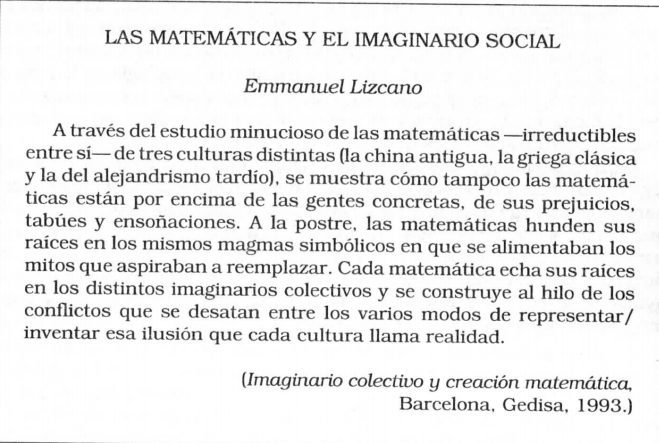 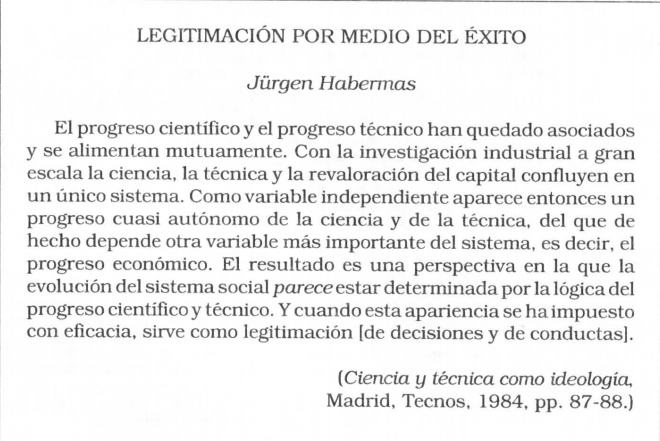 C’est finí
23-09-2020
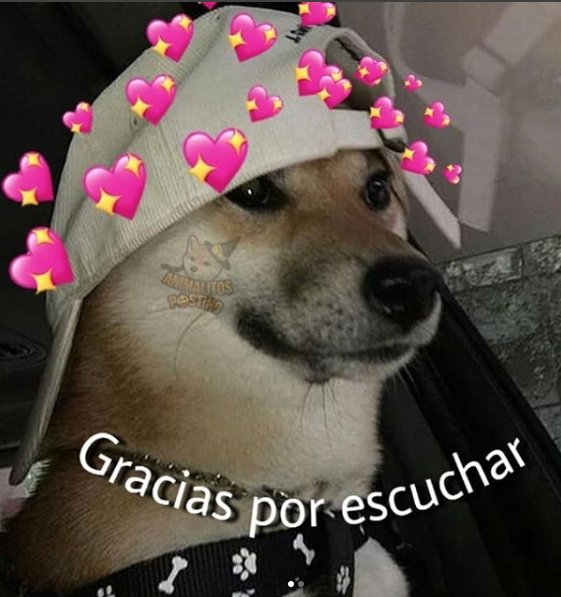 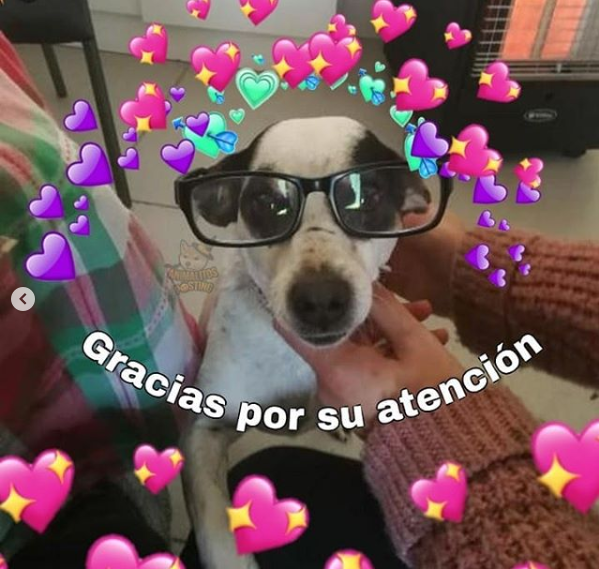